Областное родительское собрание
Проведениегосударственной итоговой аттестациипо образовательным программам среднего общего образования 
в 2020 году
12 ноября 2019 года
г. Ярославль
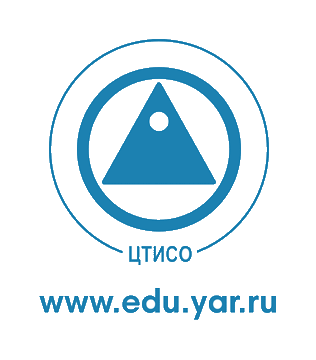 Центр телекоммуникаций и информационных систем в образованиидепартамента образования  Ярославской области
www.edu.yar.ru
Государственная итоговой аттестацияпо образовательным программам среднего общего образования
ГИА-11
Является обязательной!!!
ЕГЭ
Единый государственный экзамен
ГВЭ
Государственный выпускной экзамен
Порядок проведения ГИА-11
утвержден приказом Министерства просвещения и Федеральной службы по надзору в сфере образования и науки от 07.11.2018 № 190/1512
Допуск к ГИА-11
«Зачет» за итоговое сочинение (изложение)

Годовые отметки по всем учебным предметам учебного плана не ниже удовлетворительных


Решение о допуске к ГИА принимается педагогическим советом образовательной организации
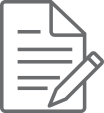 Итоговое сочинение (изложение)
Проходят в своей образовательной организации
4 декабря 2019
5 февраля 2020
6 мая 2020
Получившие «незачет»
Не явившиеся по уважительным причинам
Не завершившие написание ИС(И) по уважительным причинам
Удаленные за нарушение требований
Итоговое изложение
- обучающиеся с ограниченными возможностями здоровья или дети-инвалиды и инвалиды;
- обучающиеся по образовательным программам среднего общего образования в специальных учебно-воспитательных учреждениях закрытого типа, а также в учреждениях, исполняющих наказание в виде лишения свободы;
- обучающиеся на дому, в образовательных организациях, в том числе санаторно-курортных, в которых проводятся необходимые лечебные, реабилитационные и оздоровительные мероприятия для нуждающихся в длительном лечении на основании заключения медицинской организации.
Итоговое сочинение
Направления тем итогового сочинения 
в 2019-2020 учебном году
1. «Война и мир» – к 150-летию великой книги2. Надежда и отчаяние3. Добро и зло4. Гордость и смирение5. Он и она
www.fipi.ru
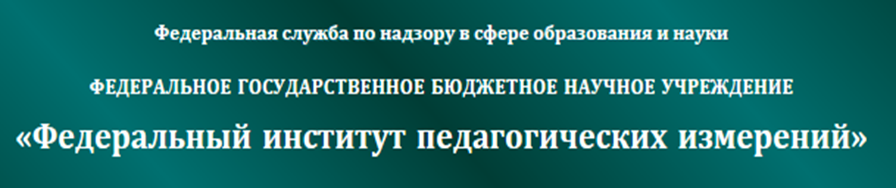 Итоговое сочинение (изложение)
3 часа 55 минут
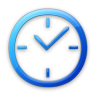 Сочинение (изложение) оценивается по системе «зачет»/«незачет»
Изложение
1. Содержание изложения
2. Логичность изложения
3. Использование элементов стиля исходного текста
4. Качество письменной речи
5. Грамотность
Требование 2
Самостоятельность написания
Требование 1
Объем сочинения (изложения)
Сочинение
1. Соответствие теме
2. Аргументация. Привлечение литературного материала
3. Композиция и логика рассуждения
4. Качество письменной речи
5. Грамотность
Итоговое сочинение (изложение)
Срок действия результатов итогового сочинения (изложения):

Как допуск к ГИА-11 – бессрочно

Итоговое сочинение в случае представления его при приеме на обучение по программам бакалавриата и программам специалитета действительно в течение четырех лет, следующих за годом написания такого сочинения.
Заявление на участие в ГИА-11
Заявление на участие в ГИА-11
В свою образовательную организацию
СТРОГО ДО
1 февраля 
2020 года
Предметы
Уровень ЕГЭ по математике (базовый или профильный)
Форма ГИА
Сроки
Заявление на участие в ГИА-11
После 1 февраля 2020 года
Уважительная причина
Изменение:
Перечня предметов, формы ГИА, сроки
Заявление в ГЭК + 
подтверждение уважительности причины
НЕ ПОЗДНЕЕ ЧЕМ ЗА ДВЕ НЕДЕЛИ ДО ЭКЗАМЕНА

Решение ГЭК
Согласование Рособрнадзора
Выбор учебных предметов
2 обязательных учебных предмета
/для получения аттестата/

Русский язык 
Математика (базовый или профильный)
Предметы по выбору
/для поступления в ВУЗ/
Английский язык
Немецкий язык
Испанский язык
Китайский язык
Химия
Физика 
Биология
Литература
Обществознание
Информатика и ИКТ
История
География
Формы ГИА-11
ЕГЭ
ГВЭ
устно
письменно
Периоды ГИА-11
Досрочный
апрель-май
Основной
май-июнь
основные сроки
резервные сроки
Дополнительный
сентябрь
Особые условия для сдачи ГИА-11
Дети-инвалиды
Справка МСЭ
Заключение ПМПК
Форма ГВЭ
Специальные условия
Дети с ОВЗ
Заключение ПМПК
Увеличение времени
На дому или в больнице
Заключение ПМПК
Продолжительность ГИА
Можно иметь при себе
Разрешается пользоваться только непрограммируемыми калькуляторами
ЗАПРЕЩЕНО
Иметь при себе средства связи, электронно-вычислительную технику, фото-, аудио- и видеоаппаратуру, справочные материалы, письменные заметки и иные средства хранения и передачи информации
Выносить из аудиторий и ППЭ экзаменационные материалы на бумажном или электронном носителях, фотографировать экзаменационные материалы
Разговаривать, перемещаться по аудитории
Использовать запрещенные средства
Повторное прохождение ГИА
Резервные дни основного периода:
Не явившиеся на экзамен по уважительным причинам (документальное подтверждение)
Не завершившие экзамен по уважительным причинам (документальное подтверждение)
Неудовлетворительный результат по одному из обязательных предметов
Математика
(профильный уровень)
Математика
(базовый уровень)
Дополнительный период (сентябрь):
Неудовлетворительный результат по обязательным предметам (русский язык и/или математика базового уровня)
Минимальное количество баллов
Результаты ЕГЭ
EGE.EDU.RU
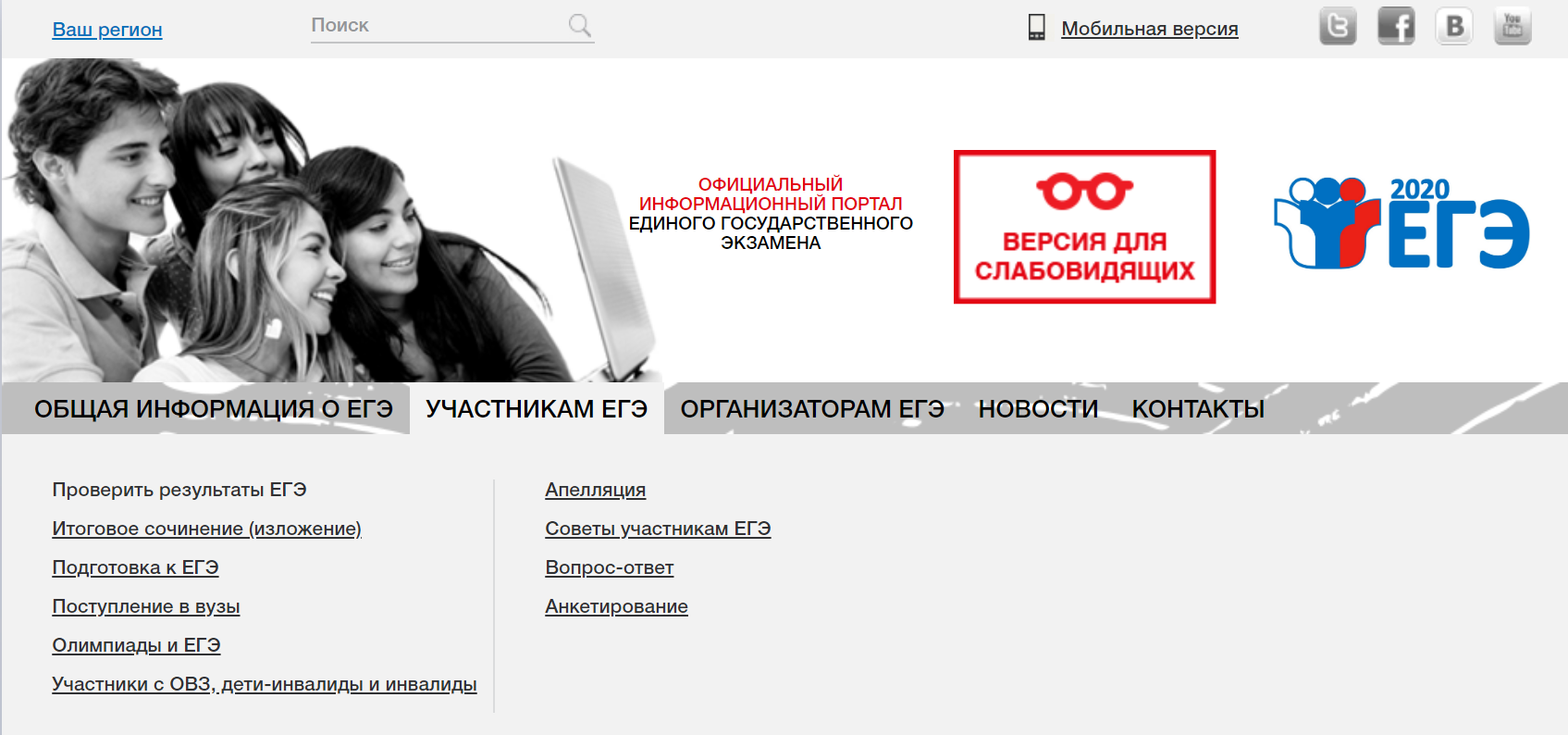 COiKKO.RU
Апелляции
О нарушении установленного порядка
О несогласии с выставленными баллами
в день проведения экзамена
до выхода из ППЭ
в течение 2 дней после дня объявления результатов
Вопросы содержания и структуры заданий
Вопросы, связанные с оцениванием заданий с кратким ответом
Неправильное оформление экзаменационной работы
Нарушение участником требований порядка
Итоговые отметки
Итоговые отметки за 11 класс определяются как среднее арифметическое полугодовых и годовых отметок обучающегося за каждый год обучения по образовательной программе среднего общего образования и выставляются в аттестат целыми числами в соответствии с правилами математического округления.
Приказ Министерства образования и науки Российской Федерации
от 14.02.2014 №115
«Об утверждении Порядка заполнения, учета и выдачи аттестатов об основном общем и среднем общем образовании и их дубликатов»
При подготовке к ЕГЭ целесообразно использовать исключительно официальные ресурсы:
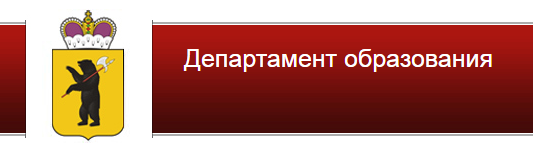 www.yarregion.ru/depts/dobr
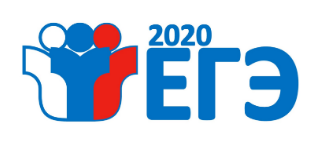 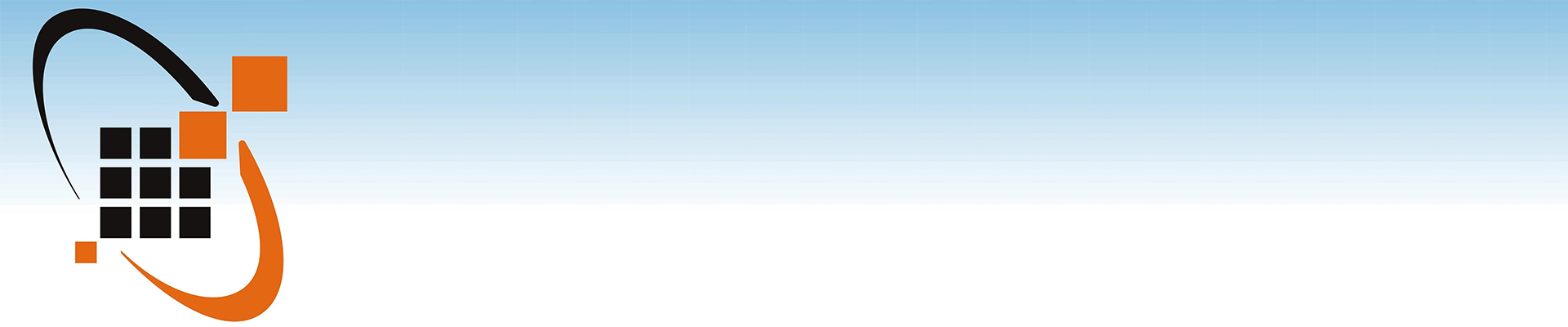 coikko.ru
ege.edu.ru
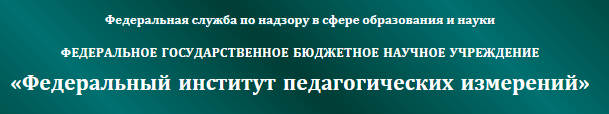 www.fipi.ru
Горячие линии
Телефоны «горячей линии» по вопросам подготовки и проведения ЕГЭ:
Департамент образования Ярославской области:(4852) 40 - 08 - 66

Государственное учреждение Ярославской области «Центр оценки и контроля качества образования»(4852) 28 - 36 - 76
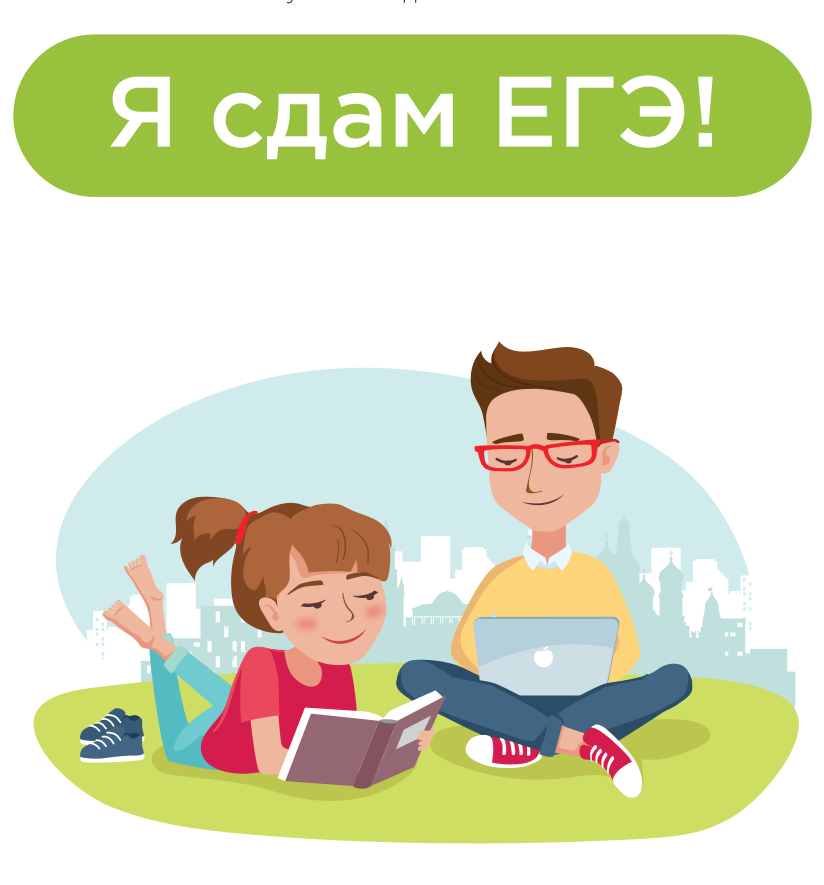